Fonoaudiologa Liliana QuintanaUniversidad del RosarioMagíster en Educación - Universidad Externado de ColombiaEspecialista en audiología – Corporación Universitaria iberoamericana
PILARES DEL APRENDIZAJE
bibliografia
Juan E. Azcoaga
Jean Piaget
Owens, Jr. Robert E.
Alliende, Felipe. C(L,E)
Condemarin, Mabel. (Madurez Escolar (L.E.))
Holliday
Salas Silva, Raúl Ernesto. Estilos de aprendizaje a la luz de la Neurociencia
Montenegro Aldana, Ignacio Abdón. Aprendizaje y desarrollo de las competencias.
Rodríguez Garrido, esteban. Larios de Rodríguez, Berenice. Teorías del Aprendizaje. Del Conductismo a la Teoría de los Campos Conceptuales.
Test
ITPA Illinois
Manual PLON Prueba de Lenguaje Oral)
Niveles de lenguaje de Terman y Merryl
BEVTA (Exploración verbal para pruebas de aprendizaje)
ELCE (Exploración de lenguaje comprensivo y expresivo)
Manual de evaluación y desarrollo de las funciones básicas para el aprendizaje escolar. Milycic Neva.
PROLEC (Batería de evaluación de los procesos lectores de los niños en educación primaria)
Análisis facilito – de precurrentes instrumentales para la adquisición de la lecto-escritura.
PROESC  Evaluación de la escritura.
THM   Test de habilidades metalingüísticas.
Ficha de razonamiento lógico.
T.A.V.I.  Test de asimilación verbal inmediata de conocimiento.
Batería de Feldman, Jacobo. (Test de Pensamiento)
Ficha de conciencia metalingüística. 
Bosch, Laura. Evaluación fonológica del habla infantil.
ENFOQUE NEUROFISIOLOGICO

PILARES DEL APRENDIZAJE

APRENDIZAJE  Es el proceso que determina un cambio en la conducta y es de carácter adaptativo.

Aprendizaje Fisiológico → Según edad cronológica, Requiere de contacto familiar y social.
Aprendizaje Pedagógico → No depende edad cronológica, Requiere de un sistema estructurado, no se da de manera espontánea.

Precurrentes pertinentes para la adquisición de aprendizajes fisiológicos y pedagógicos. LA MAYOR PARTE DE LAS DIFICULTADES ESCOLARES Y DE LOS PROBLEMAS DE APRENDIZAJE SE ORIGINAN DEPENDIENDO DE LAS BASES EN EL PREESCOLAR.
I. APRENDIZAJES FISIOLOGICOS

FUNCIONES CEREBRALES SUPERIORES: 
Son actividades fisiológicas del sistema nervioso central que posibilitan la adquisición de aprendizajes. 
•  LENGUAJE: 
Es la base y el sustento, prerrequisito de la lecto-escritura. 
Se divide para su estudio en tres etapas o niveles, en cada uno de los cuales se especifica la evolución del aspecto semántico, sintáctico, pragmático y fonético fonológico. 
De lo concreto a lo abstracto. 
•  PENSAMIENTO: 
Se enriquece paralelamente con el lenguaje y es la base de los aprendizajes matemáticos y la lógica. 
Preparación para el manejo de cuantificadores, relaciones asimétricas, clasificaciones por forma, color, tamaño, por categorías semánticas, macroclase, subclase, seriaciones ascendentes, descendentes, con o sin inclusión, relación todo parte y conservaciones de peso, masa y volumen.
•  GNOSIAS: 
Es la posibilidad de reconocer e integrar estímulos mediante los canales sensoriales. 
Son determinantes en los aprendizajes; 
La gnosias viso espacial (reconocimiento de formas, tamaños, ángulos y orientación espacial), 
Temporoespacial (antes, después, días, meses, fecha, arriba, abajo, dentro, fuera, adelante, atrás, derecha, izquierda). 
Temporoauditiva (respeto de ritmos análisis y síntesis auditivo).
• PRAXIAS: 
Son movimientos aprendidos, coordinados y voluntarios ejecutados para lograr un objetivo. 
Evolucionan y maduran desde movimientos gruesos  a finos.
DISPOSITIVOS BASICOS PARA EL APRENDIZAJE

•  ATENCION: 
Es la posibilidad de focalizar la conciencia en un estimulo determinado. 
Se divide en atención tónica y fasica.
•  MEMORIA: 
Es la posibilidad de retener, almacenar y evocar información. 
Se divide en episódica y semántica (a largo plazo); y en sensorial y operativa (a corto plazo).
•  HABITUACION: 
Posibilita el uso de la atención de manera funcional, permitiendo el cambio de actividad en el momento pertinente de acuerdo a la necesidad.
•  SENSOPERCEPCION: 
Percepción de los estímulos mediante los sentidos.
•  MOTIVACION: 
Es interna y externa.
Esta directamente relacionada con el equilibrio afectivo emocional.
EQUILIBRIO AFECTIVO EMOCIONAL
Es dado por la dinámica familiar 
Aspectos sociales. raciales, culturales, lingüísticos, pedagógicos, políticos, ambientales y económicos.
Autoestima, autoimagen.
ACTIVIDAD NERVIOSA SUPERIOR
Dada en el SNC por el equilibrio entre excitación e inhibición, partiendo de un potencial de acción.
Actividad e integridad anatomofisiológica del SNC
LENGUAJE
Es una FCS que permite manejar un código de signos y símbolos con 2 funciones.
• Social → Comunicación.
• Individual → Resolución de Problemas. 
Se da de manera gradual.
LENGUAJE
FONETICO FONOLOGICO
Pronunciación de cada uno de los fonemas del lenguaje según su punto y modo articulatorio. (final del proceso 5 años)
SINTACTICO
Estructuración de frases y elementos de la oración. Concordancia de género, número y uso de tiempos verbales. 
PRAGMATICO 
Uso del lenguaje; formulación de preguntas, responder a preguntas, respeto de turnos, iniciar y/o finalizar un intercambio comunicativo y mantenimiento del tópico.
SEMANTICO
Comprensión del lenguaje, significados.
Etapas para el desarrollo del lenguaje
A Semántico
1. Prelingüístico/Primera etapa de comunicación.( 0 – 18 Meses)
2. Primer nivel lingüístico / segunda etapa de comunicación
(18 Meses – 5 años)
A SINTÁCTICO
A FONETICO - FONOLOGICO
3. Segundo nivel lingüístico
Tercera etapa de comunicación
(5 años – 12 años)
A PRAGMÁTICO
ETAPA PRELINGUISTICANACIMIENTO A 18 MESES SEGUN ESTIMULACION(etapa sensoriomotora 0 – 2 años)
Se adapta a situaciones.
Conoce el mundo.
Actúa frente al mundo.
Se comunica con el medio sin lenguaje como tal, satisface necesidades.
COMPRENDE MUCHO MÁS DE LO QUE EXPRESA
PRIMER NIVEL LINGUISTICO O SEGUNDA ETAPA DE COMUNICACION. 18 MESES - HASTA 5 AñOS.(preconceptual 2 – 4 años y parte de intuitivo 4 a 5 años)
Inician los elementos lingüísticos. 
Aparece el lenguaje.
Culmina con la pronunciación del adulto, eliminando dislalias fisiológicas
Segundo Nivel Lingüístico o tercera etapa de comunicación5 a 12 Años
(Parte de intuitivo hasta 7 años y operaciones concretas de 7 a 12 años)
Se usa el lenguaje para adquirir otros códigos.
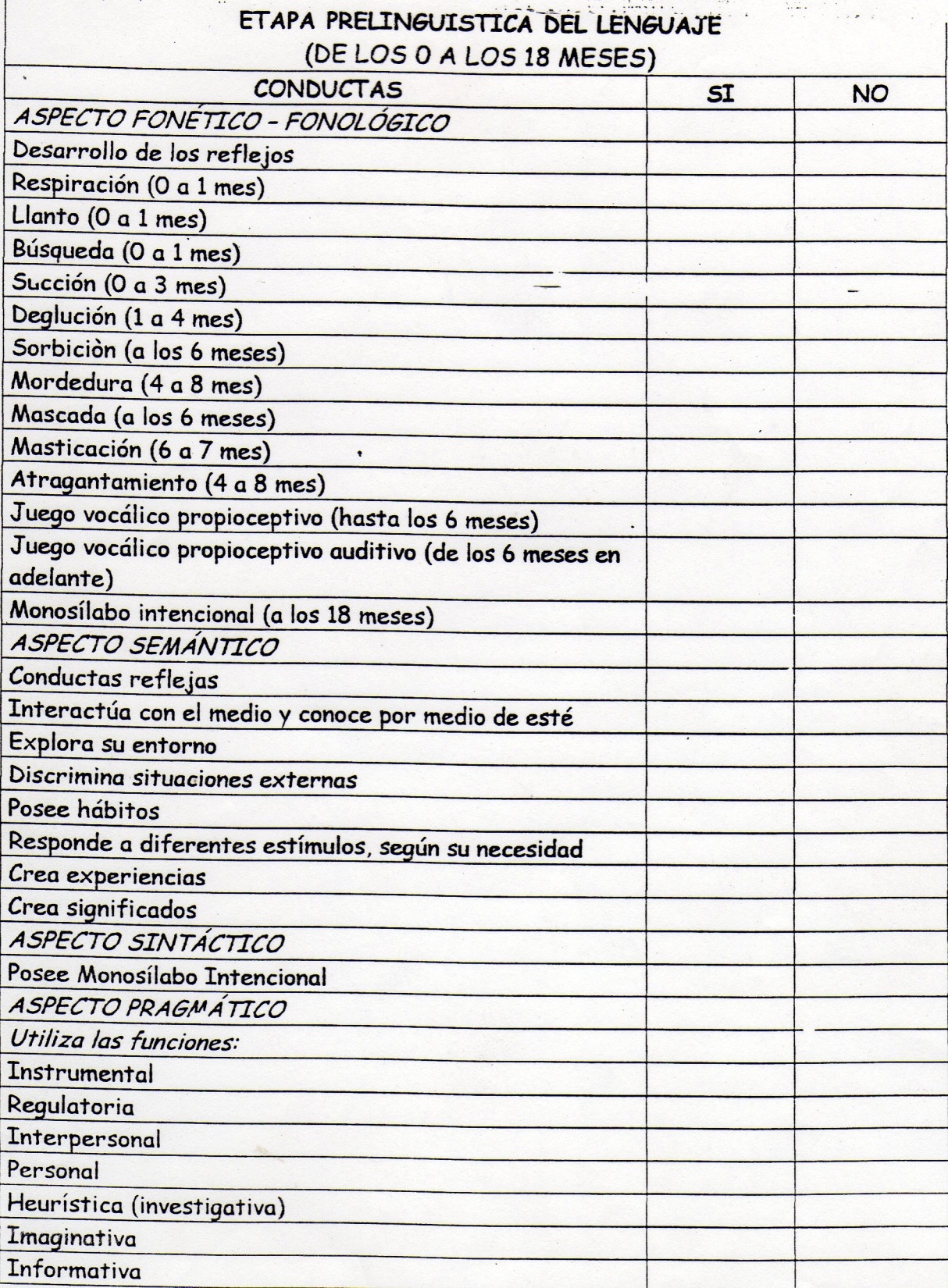 Sensoriomotor 0 – 2 años
Nota: 

Manipula – explora objetos.
Realiza acciones estructuradas con objetos estructurados.
Realiza acciones estructuradas con objetos inestructurados.
Realiza un juego rico en acciones (juego simbólico)
Imitación inmediata.
Nota: Enriquece juego simbólico.

Clasifica por forma, color, tamaño.
Clasifica por categorías semánticas.
Hace seriaciones de pequeño, mediano y grande.
Maneja relaciones asimétricas alta-bajo, grande-pequeño, gordo-flaco, ancho-angosto.
Maneja cuantificadores mas-menos, todo-nada, ancho- angosto, vacío-lleno.
Imitación diferida
Nota: 

Hace Macroclase
Subclase
Relación todo parte.
Seriación ascendente y descendente de 7 elementos con y sin inclusión.
Conservación de peso, masa y volumen. 

NOTA: Con material concreto, sin material concreto
II. APRENDIZAJES pedagogicos
LECTO-ESCRITURA
Es el dibujo del lenguaje en todos sus aspectos, semántico, sintáctico, pragmático y fonético fonológico, manifestado en la lectura automática y comprensiva, así como en la escritura automática y comprensiva. 
Factor que determina la importancia de iniciar el proceso lectoescrito en el niño únicamente cuando se tiene un nivel lingüístico funcional y acorde a la edad cronológica.
ESCRITURA COMPRENSIVA: 
Se observa mediante la elaboración de un texto a partir de un titulo, una lamina, la narración de un hecho vivido o imaginado. 
Determina si hay un adecuado contenido, adecuada estructuración sintáctica, coherencia, cohesión, incorporación de personajes, sentimientos, uso de tiempos y espacios.
Depende del nivel semántico, sintáctico y fonético fonológico del lenguaje desarrollado. 

Errores específicos.
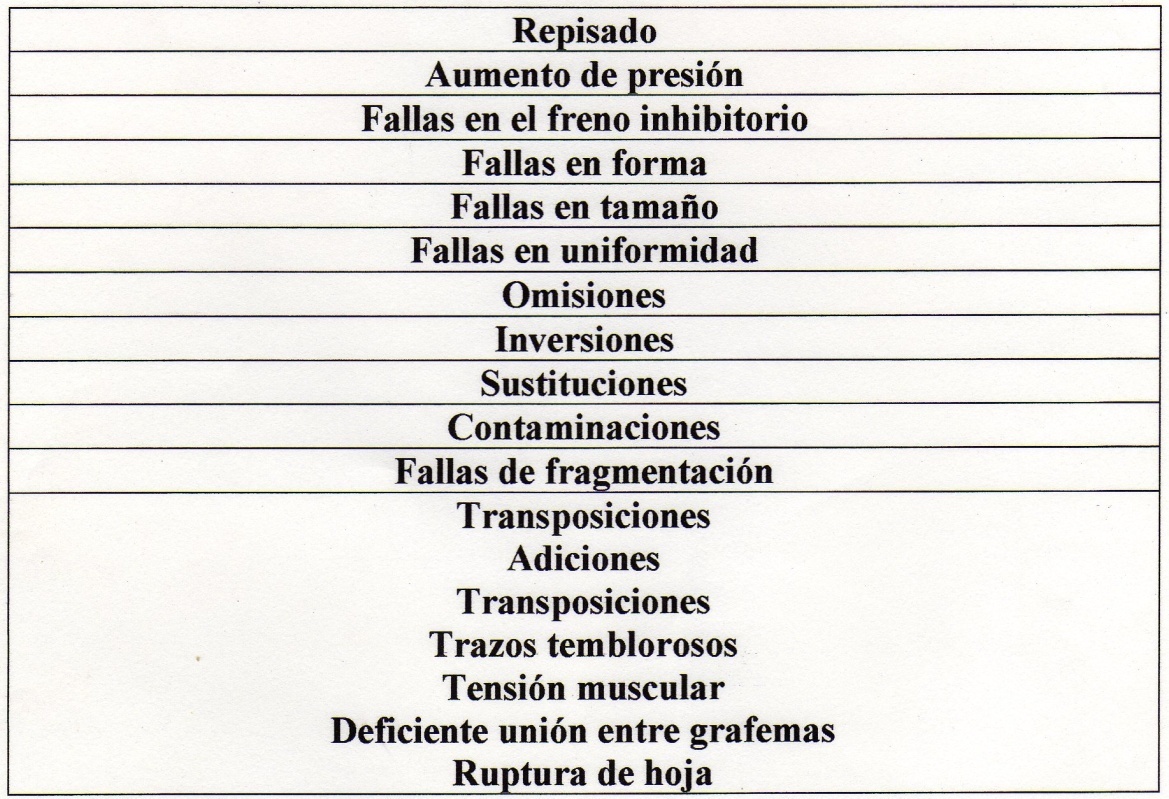 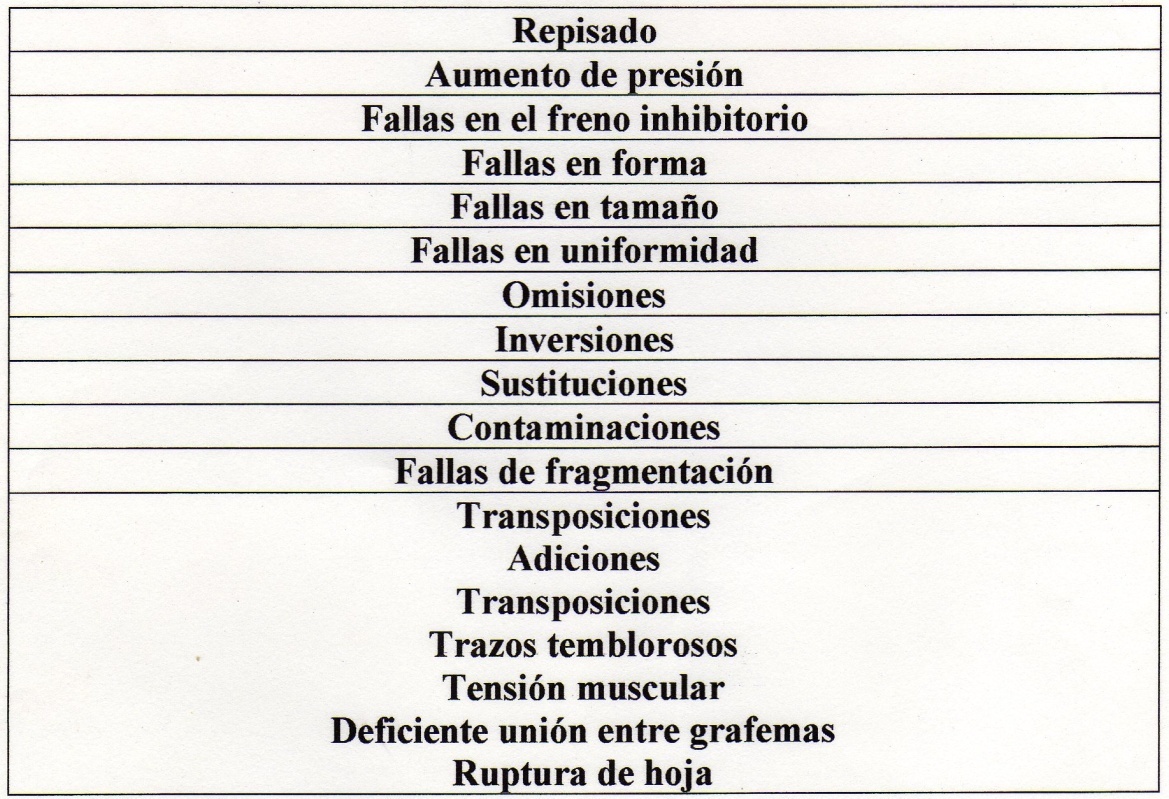 ESCRITURA AUTOMATICA; 
Se observa mediante la copia y el dictado.
Esta depende del desarrollo práxico fino y gnosico a nivel visoespacial, temporoauditivo, temporoespacial y fonético fonológico del lenguaje.
	Errores específicos que pueden manifestarse:
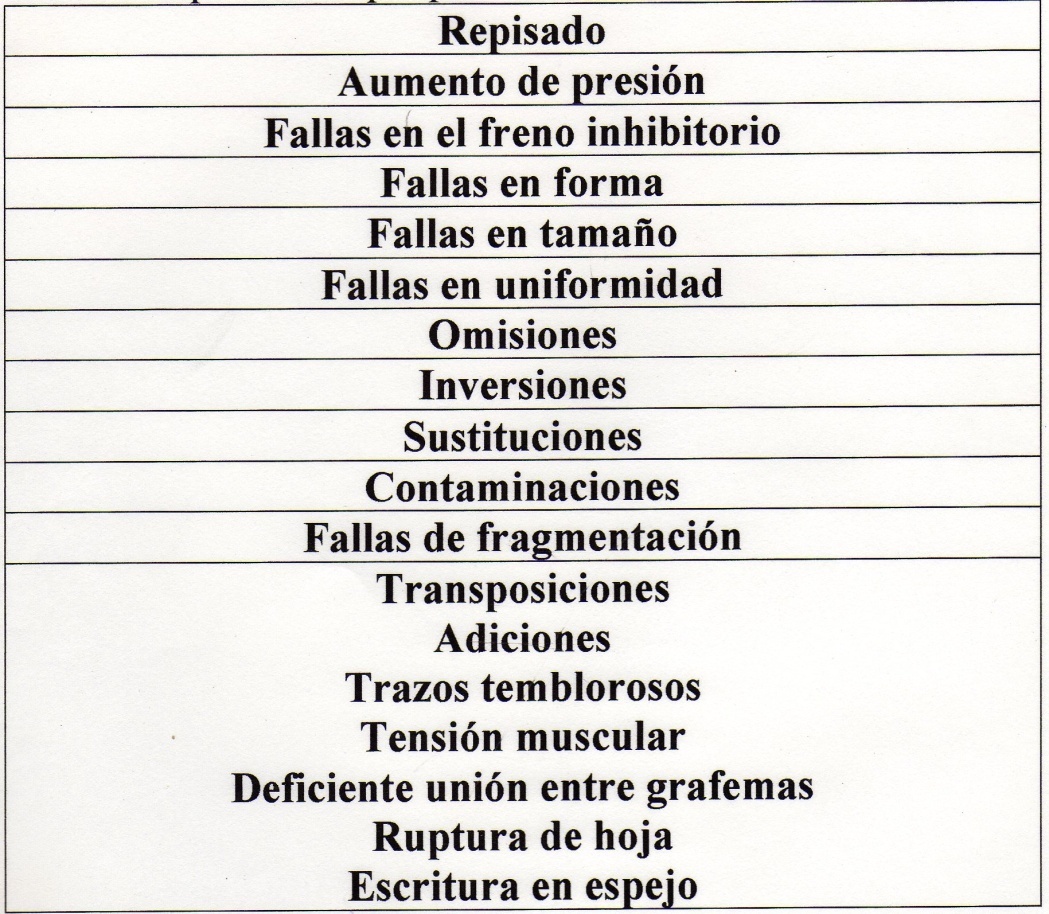 LECTURA COMRENSIVA: 
Se observa mediante seguimiento de instrucciones escritas y mediante la lectura de un texto leído inicialmente en voz alta y luego en voz baja.  
Esta directamente relacionada con el aspecto semántico y fonético fonológico del lenguaje.
Depende además del nivel automático que se posee, ya que las fallas automáticas pueden distorsionar el significado.
Depende de Gnósias.
LECTURA AUTOMATICA: 
Se observa mediante la lectura de un texto en voz alta y luego en voz baja. 
Tiene varios niveles y pueden manifestarse en ella algunos errores específicos. 
Cuando hay dificultades en la pronunciación (Dislalias) y fallas a nivel de la gnosia viso espacial y/o temporoauditiva, pueden presentarse los siguientes errores;
El proceso normal de adquisición de la lectura automática es el siguiente;